Helicobacter Pylori and gastroduodenal diseaseDr. Eman AlbatainehGIT Module
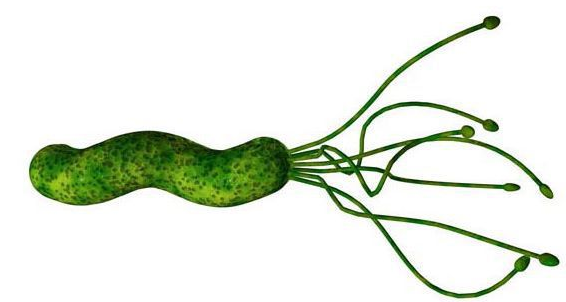 Contents/Aims of Lecture
History
Introduction
Microbiology
Epidemiology and Transmission
Pathogenesis
Clinical Outcomes of Infection
Diagnosis
Treatment Options
Future
Objectives
To have a clear understanding of disease  caused by Helicobacter pylori in terms of the above headings
History
The discovery of Helicobacter pylori is one of the greatest achievements in the modern history of gastroenterology.
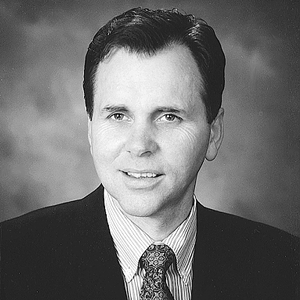 In 1982, Australian physicians Robin Warren and Barry Marshall first cultured of a spiral-shaped bacterium from gastric biopsies of patients with gastritis.

They concluded that the bacterium, not stress or diet, causes ulcers.
Barry Marshall
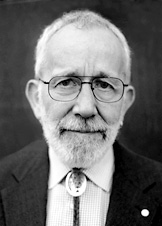 Robin Warren
[Speaker Notes: , which led to fundamental changes in our approach to the pathogenesis and treatment of peptic ulcer disease.]
H.pylori -Microbiology
Small curved microaerophilic gram-negative rods 2-4ųm long
This renders H. pylori motile in the mucus environment.
urease that catalyzes urea hydrolysis to produce buffering ammonia which act as an acid-resistance mechanisms.
NH2
Urease
2NH3+        +       CO2
H 2O
C
+
O
Ammonia formed results in ⇈pH
NH2
Epidemiology and Transmission
Infection occurs worldwide
Humans are the only important reservoir of H. pylori.
Prevalence will depend on the country and population groups
Children may acquire the organism from their parents (more often from the mother) or from other children. 
Tranmission by fecal-oral or oral-oral 
H. pylori is easily cultured from vomitus and gastroesophageal refluxate and is less easily cultured from stool.
Overall prevalence strongly correlates with socio-economic conditions
In Middle aged adults in developing countries prevalence is 80%, in industralised countries 20-50%.
[Speaker Notes: Acquisition:Oral Ingestion of the bacterium 
Transmission:Within families in early childhood, not isolated from water etc, e]
Pathology and Pathogenesis
Factors allowing 
gastric colonization
Hop and Bab A:
Adhesins
Evasion of
 Immune
response
Spiral shape and flagellate:
for motility within this
mucous layer.
Micro-aerophilism:
for survival within
the mucous gel
Urease activity: which 
generate ammonium ions
 that buffer gastric activity
[Speaker Notes: Bab A adhesin, 
Binds fucosylated Lewis B 
Blood group antigen]
Pathology and Pathogenesis
Sequestration:
Lumenal colonization
Mimicry of host antigens:
Lewis expression
Evasion of Immune
 response
Downregulation of immune effectors: 
- VacA suppression of T cell  responses
- Interference with phagocytosis efficient phagocytosis and killing of H. pylori is prevented by the presence of the cag pathogenicity island
Minimization of innate immunity:
- Low toxicity of LPS
- DNA methylation
[Speaker Notes: Most (80%-90%) H. pylori strains display Lewis blood-group antigens on their LPS, and these are similar to the Lewis blood-group antigens that are expressed on the mucosal surface of the human stomach[79]. Lewis positive H. pylori variants are able to bind to the C-type lectin DC-SIGN and present on gastric DCs, and demonstrate that this interaction blocks Th1 development[80].

n addition to suppress T cell activation, H. pylori has been demonstrated to decrease the functioning of the innate immune system. For instance, efficient phagocytosis and killing of H. pylori is prevented by the presence of the cag pathogenicity island[81,82] and H. pylori induces but survives the extracellular release of oxygen radicals from professional phagocytes using its catalase activity[83]. Importantly, at the opposite to the LPS and flagellins of others gram-negative bacteria, the LPS and flagellins of H. pylori do not adequately activate the antigen presenting cells via the Toll-like receptors[84,85].
Collectively, H. pylori counteract innate and T cell responses and clearly exhibited tolerogenic activities on the immune system. It can be suggested that these tolerogenic activities participate to the H. pylori persistence within the stomach mucosa.]
Pathology and Pathogenesis
Most H. pylori colonized persons do not develop clinical sequelae due to differences in:
Variability of virulent genes among different strains 
Host susceptibility to disease
Polymorphisms in cytokines encoding genes 
For example, colonized people with polymorphisms
in the interleukin (IL) 1 gene that cause the production
of large quantities of this cytokine in response to
H. pylori infection are at increased risk of gastric adenocarcinoma.

Environmental factors.
Smoking increases the risks of ulcers and cancer in H. pylori–positive individuals.
Diets high in salt and preserved foods increase cancer
Risk
Whereas diets high in antioxidants and vitamin C are protective.
[Speaker Notes: The best-characterized host determinants of disease
are genetic polymorphisms leading to enhanced activation
of the innate immune response, such as polymorphisms
in cytokine genes or genes encoding bacterial
recognition proteins such as Toll-like receptors (TLRs).
For example, colonized people with polymorphisms
in the interleukin (IL) 1 gene that cause the production
of large quantities of this cytokine in response to
H. pylori infection are at increased risk of gastric adenocarcinoma.
In addition, environmental cofactors are
important in pathogenesis. Smoking increases the risks
of ulcers and cancer in H. pylori–positive individuals.
Diets high in salt and preserved foods increase cancer
risk, whereas diets hi]
Pathology and Pathogenesis
Variability of virulent genes among different strains
cagA and  cag Pathogenicity Island (cag PAI):
The cag island is a group of genes that encodes a bacterial secretion system through which a specific protein, CagA, is translocated into epithelial cells.
CagA affects host cell signal transduction, inducing proliferative, cytoskeletal, and inflammatory changes

2.  vacA gene mosaics
Pathology and Pathogenesis
Genome of H. pylori
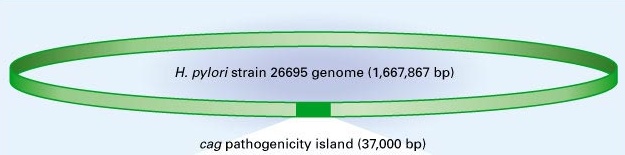 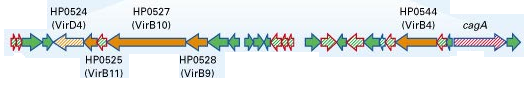 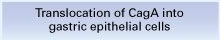 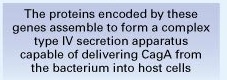 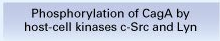 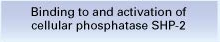 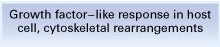 Pathology and Pathogenesis
Fewer than 15% develop associated illnesses such as peptic ulceration, gastric adenocarcinoma, or gastric lymphoma

Because not all H. pylori strains are positive for cagA gene.
Because of different alleles of vacA gene.
(Why)
The illnesses caused by H. pylori inection are associted with the presence or absence of caga gene and the presence with different vaca alleles
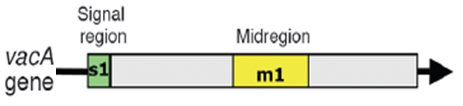 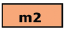 Different
alleles
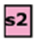 Possible genotypes:
 s1m1: exhibits the highest toxocity (vaculation)
 s1m2: moderate level of toxicity.
 s2m1: nontoxic 
 s2m2: nontoxic
Pathology and Pathogenesis
Normal vs. CagA induced signaling
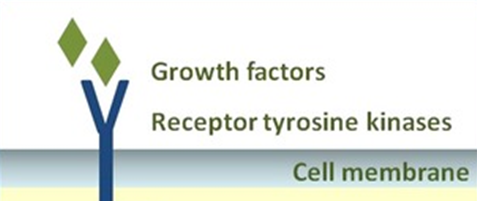 CagA
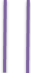 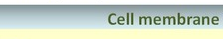 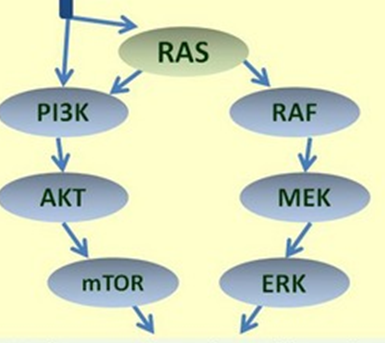 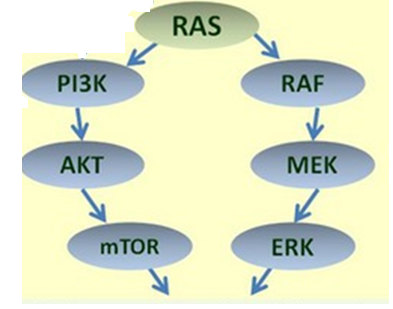 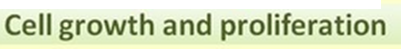 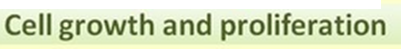 Pathology and Pathogenesis
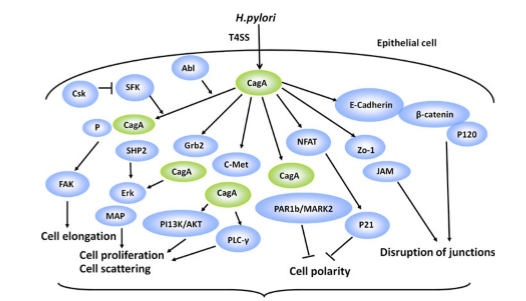 [Speaker Notes: Cell polarity is the asymmetric organisation of several cellular components, including its plasma membrane, cytoskeleton or organelles. This asymmetry can be used for specialised functions, such as maintaining a barrier within an epithelium or transmitting signals in neurons.]
Pathology and Pathogenesis
The effects of VacA protein on the fate of cells
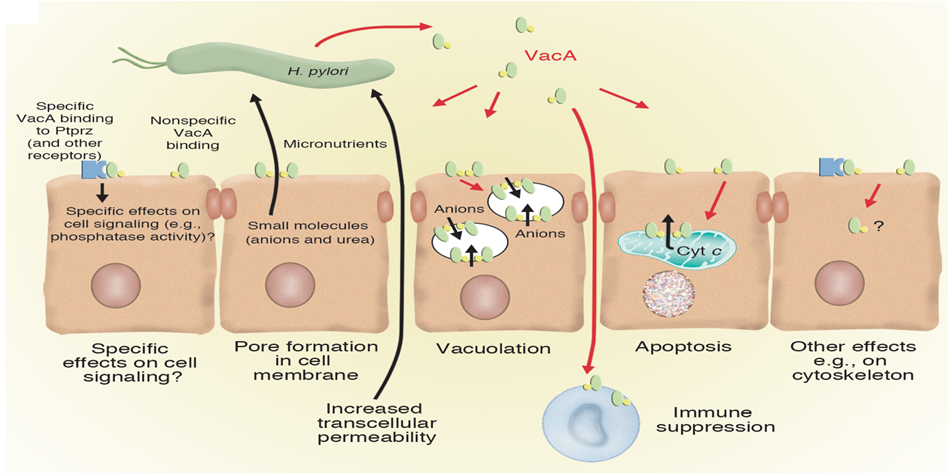 Pathology and Pathogenesis
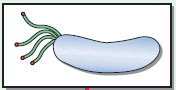 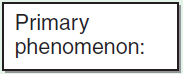 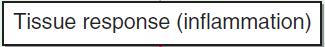 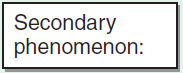 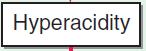 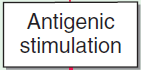 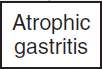 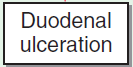 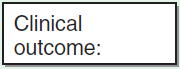 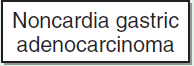 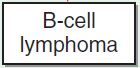 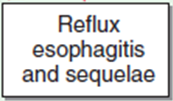 Pathology and Pathogenesis
Host responses to H. pylori and their role in disease:
Despite the mechanisms H. pylori has evolved to avoid and downregulate host immune responses, substantial immune activation occurs following H. pylori infection. This is manifested by continuous epithelial cell cytokine signaling and gastric mucosal infiltration by neutrophils, macrophages, and lymphocytes, all of which are more pronounced in colonization with a cag+ strain
IL-4 has not been detected in the gastric mucosa of most H. pylori-infected individualsTherefore, it has been concluded that H. pylori infection leads to a T helper cell (Th)1-polarized response
Pathology and Pathogenesis
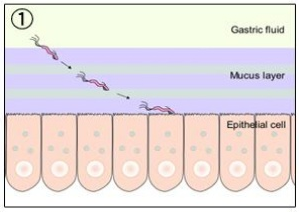 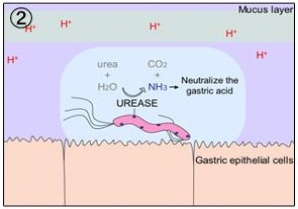 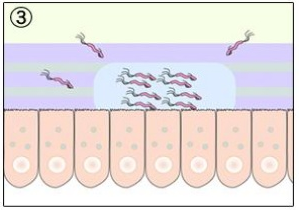 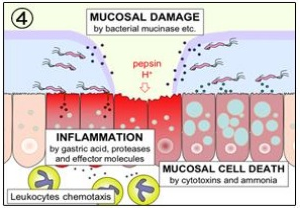 H. pylori/ Clinically
chronic active gastritis;.

Gastric (70%) and duodenal ulcers (more than 90%).
N.b: less than 20% of infected people will have peptic ulcers
UGIT Haemorrhage, perforation, pyloric stenosis as complications
Other causes of ulcers: NSAIDS, Stress ulcers, chemotherapy...

non-ulcer dyspepsia

 gastric malignancies.
Clinical Manifestations
Symptoms
Most people with H. pylori infection will never have any signs or symptoms. 
When signs or symptoms do occur with H. pylori infection, they may include:
An ache or burning pain in your abdomen –peptic ulcer
Abdominal pain that's worse when your stomach is empty
Nausea
Loss of appetite
Frequent burping
Bloating
Unintentional weight loss
Blood in stools
Clinical Manifestations
Symptoms associated with gastric carcinoma
It’s not common, but H. pylori infection can cause stomach cancer. The disease has few symptoms at first, such as heartburn. Over time, you may notice:
Belly pain or swelling
Nausea
Not feeling hungry
Feeling full after you eat just a small amount
Vomiting
Weight loss for no reason
Clinical Manifestations
When to see a doctor
Make an appointment with your doctor if you notice any persistent signs and symptoms that worry you. Seek immediate medical help if you experience:
Severe or persistent abdominal pain
Difficulty swallowing
Bloody or black tarry stools
Bloody or black vomit or vomit that looks like coffee grounds
Diagnosis
Divided into two groups:
Invasive tests:
     Require upper gastrointestinal endoscopy and are based on the analysis of gastric biopsy specimens
Noninvasive tests
Breath test
Stool test
Diagnosis
Invasive tests (endoscopy)
Endoscopy often is not performed in the initial management of young dyspeptic patients without “alarm” symptoms but is commonly used to exclude malignancy in older patients. If endoscopy is performed, the most convenient biopsy-based test is the biopsy urease test, in which one large or two small antral biopsy specimens are placed into a gel containing urea and an indicator. The presence of H. pylori urease leads to a pH alteration and therefore to a color change, which often occurs within minutes but can require up to 24 h.
Histologic examination of biopsy specimens for H. pylori also is accurate, provided that a special stain (e.g., a modified Giemsa or silver stain) permitting optimal visualization of the organism is used.
Diagnosis
Noninvasive tests
Urea breath test.
How is this breath test done?
For the test, patients swallow a capsule containing urea made from an isotope of carbon. Isotopes of carbon can be measured with special testing machines.
If H. pylori is present in the stomach, the urea is broken up and turned into carbon dioxide. The carbon dioxide is absorbed across the lining of the stomach and into the blood. It then travels in the blood to the lungs where it is excreted in the breath.
Samples of exhaled breath are collected, and the isotopic carbon in the exhaled carbon dioxide is measured.
Diagnosis
Noninvasive tests
Urea breath test.
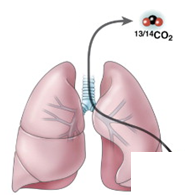 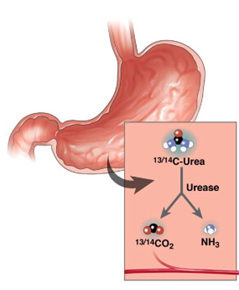 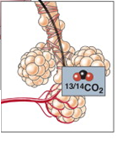 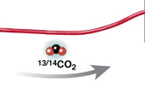 Diagnosis
How are the results of the urea breath test interpreted?
If the isotope is detected in the breath, it means that H. pylori is present in the stomach. If the isotope is not found, H. pylori is not present. When the H. pylori is effectively treated (eradicated) by antibiotics, the test changes from positive (isotope present) to negative (isotope absent).
Are there any risks or complications of the urea breath test?
There are no risks or complications of the urea breath test. There is no need to stop any medications (including proton pump inhibitors) prior to performing the urea breath test.
Diagnosis
Stool test.
 A laboratory test called a stool antigen test looks for foreign proteins (antigens) associated with H. pylori infection in your stool.
Diagnosis
Diagnosis of suspected gastric carcinomea, this includes:
Physical exam
Blood tests to check for anemia, when your body doesn’t have enough red blood cells. It could happen if you have a tumor that bleeds.
Fecal occult blood test, which checks your stool for blood that’s not visible to the naked eye
Endoscopy
Biopsy, when a doctor takes a small piece of tissue from your stomach to look for signs of cancer. Your doctor may do this during an endoscopy.
Tests that make detailed pictures of the insides of your body, such as a CT scan or magnetic resonance imaging (MRI)
H.pylori -Microbiology
Selective medium required for isolation-10% sheep blood agar + selective antibiotic supplement
Incubated at 80-85% N2, 5-10% CO2, 5-10% H2 O at 37ºC
Identified by urease, oxidase, catalase
H. pylori
Antibody (IgG) detection

Antibodies to H. pylori can be detected in the patients serum by ELISA test. 

The serum antibodies persist even if the             H pylori infection is eradicated, and the role of antibody tests in diagnosing active infection or after therapy is therefore limited.

 Polymerase chain reaction (PCR)
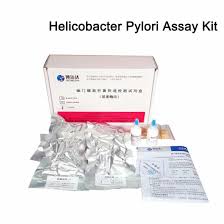 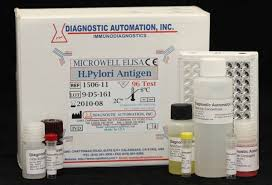 Prevention
Wash your hands after you use the bathroom and before you prepare or eat food. Teach your children to do the same.
Avoid food or water that’s not clean.
Don’t eat anything that isn’t cooked thoroughly.
Avoid food served by people who haven’t washed their hands.
Avoid food served by people who haven’t washed their hands.
Prevention
Though stress, spicy foods, alcohol, and smoking don’t cause ulcers, they can keep them from healing quickly or make your pain worse. Talk to your doctor about ways to manage your stress, improve your diet, and, if you smoke, how you can get help to quit.
What can I expect after H. pylori infection?
Most ulcers caused by H. pylori will heal after a few weeks of treatment. If you’ve had one, you should avoid taking NSAIDs for pain, since these drugs can damage your stomach lining. If you need pain medicine, ask your doctor to recommend some.
H. pylori
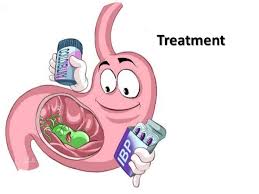 Treatment
1st line triple drug therapy
Omeprazole + Clarithromycin + Metronidazole or Amoxicillin
 given for 7 -14 dayes

Urea breath test is done 
If the 1st line regimen fails (Urea breath test +ve)

2nd line quadruple drug therapy
Omeprazole + Bismuth subsalicylate + Metronidazole + Tetracycline 
Given for 14 dayes

If 2nd line quadruple drug therapy fails then – 
Culture of endoscopic guided biopsy is done and treatment is 
Given based on antimicrobial susceptibility test
[Speaker Notes: Bismuth absorbed transmucosally in the stomach, however about 0.2-0.3% of dose is absorbed 
May also help to decrease bacterial load
Absorption increases with an increase in pH by a factor of 7 when given with a PPI

Bismuth subsalicylate interferes with the integrity of the Helicobacter pylori cell and prevents adhesion of the organism to the gastric epithelium. Another mechanism by which bismuth compounds interferes with H pylori is by inhibiting its urease, phospholipase, and proteolytic activity 
(Walsh & Peterson, 1995b). 
By eliminating H pylori associated with peptic ulcers, the esophageal lesion healing rate is improved and the chance of recurrence is decreased (Lambert, 1991; Gorbach, 1990e; McNulty, 1990; Eberhardt & Kasper, 1990); (Anon, 1994). 

The in vitro minimum inhibitory concentration (MIC) of BISMUTH SUBSALICYLATE for H pylori ranges from 2 to 32 mcg/mL (McNulty, 1990; Lambert, 1991), and these concentrations are achieved locally in the gastric mucosa (McNulty, 1990).
Bismuth is poorly absorbed systemically, and bismuth particles are found precipitated in the gastric mucus and near the bacteria due to local absorption. Bismuth works synergistically with antibiotics and when one drug is removed in the bismuth based triple therapy for the treatment of H pylori, the results are very disappointing. Only after combining the three compounds together were adequate cure rates documented.

de Boer W. A novel therapeutic approach for Helicobacter pylor infection: the bismuth-based triple therapy moocapsule. Expert Opin Investig Drugs 2001 ;10:8, 1559-1566.]
Thank you
[Speaker Notes: 170 pts given 3 Pylera™ capsules QID x10 days and omeprazole 20 mg BID
Used current formulation and dosage for Pylera
Cure rates:
Intention to Treat: 93% (158/170)
Per Protocol Group: 97% (142/146)
	No diff in the type of ulcer, or country of study
93% (40/43) pts with a MTZ resistant strain were cured this is the ITT group, 95% 38/40 in the PPG
95% (162/170) pts reported >75% compliance
  Compliance measured as >75% of drug taken]